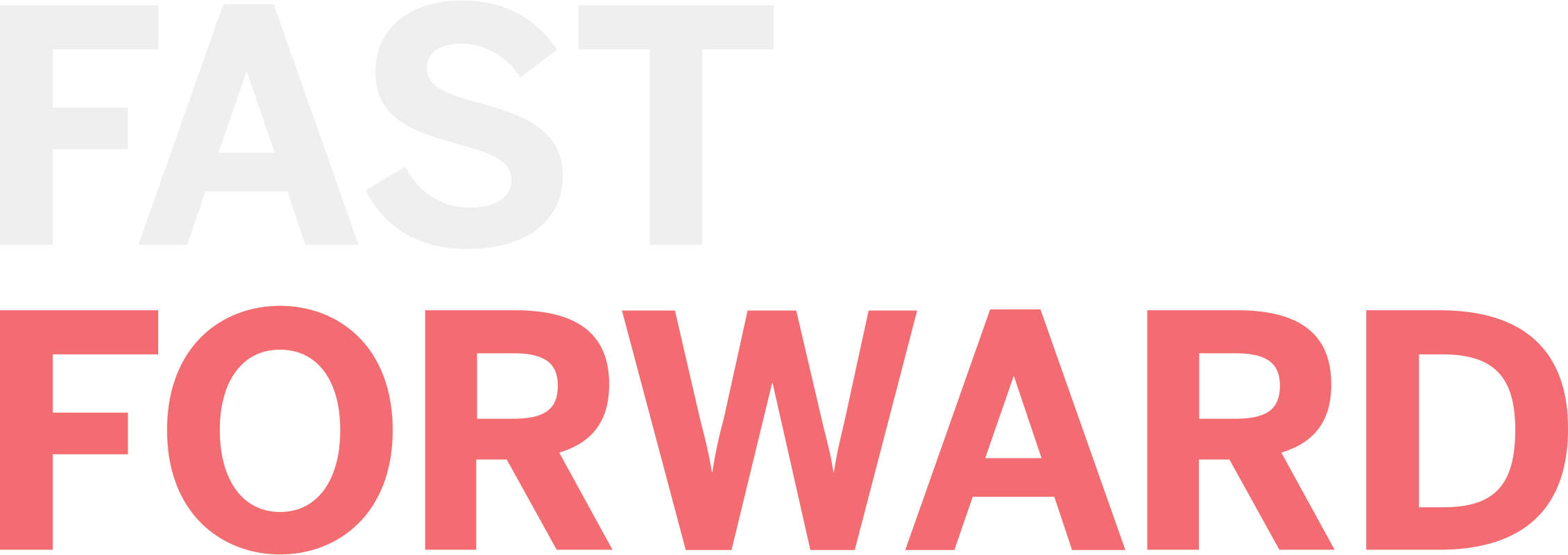 MORTGAGES: November 9, 2021
How Can Mortgage Lenders and Servicers Shift Towards a Customer-centric Strategy?
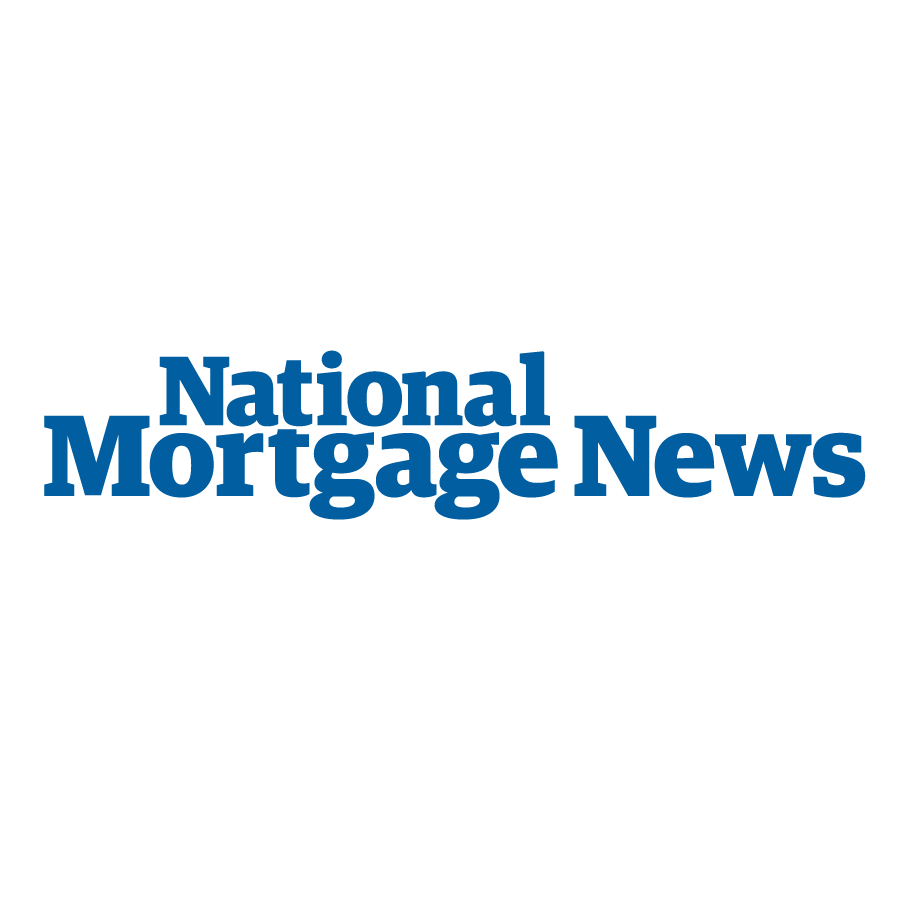 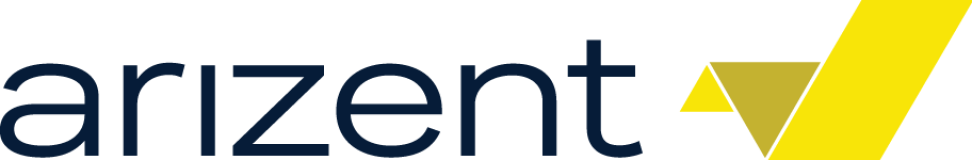 Panelists
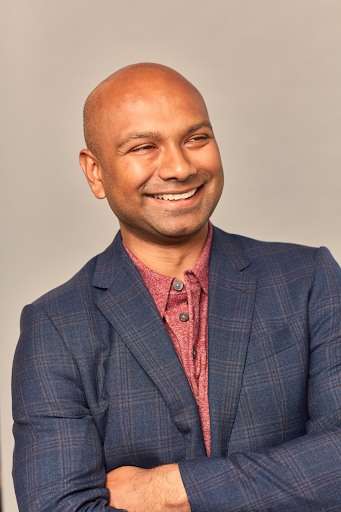 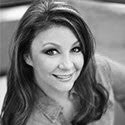 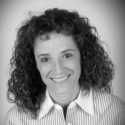 Teri PansingVP Corporate ClosingFairway Independent Mortgage Corporation
Kimberly HartsoughSVP, National Production OperationsPrimeLending
Vishal RanaVice President of Customer SuccessSnapdocs
Shift in market demand and product mix highlights importance of customer-centricity
Technology plays a key role but lenders and consumers may not see eye to eye on experience
% consumers very satisfied with speed of recent mortgage transaction
% lenders who strongly agree
Source: Top Producers Surveys 2021, National Mortgage News; The Future of Financial Services 2021, an Arizent and National Mortgage News survey
Wet, hybrid or full eClose? Understanding of digital closings varies
Which of these describes your understanding of a digital closing?
Wet
Hybrid
Full eClose
All loan documents are signed and notarized in an electronic form (including the promissory note) by the borrower at an in-person closing appointment
All loan documents are signed and notarized in an electronic form (including the promissory note) with the closing appointment happening remotely via audiovisual technology
All of the loan documents are printed on paper and signed and notarized in ink; workflows around the closing are digitized and borrowers can preview their documents electronically
A portion of the loan documents are signed and notarized in ink and the rest are electronically completed/eSigned at or before the in-person closing appointment
Source: The State of Digital Closings, a Snapdocs and National Mortgage News survey
Benefits from digital closings, at all stages of maturity, are well established
% anticipating challenges recruiting personnel for these roles in 2022
Benefits realized for mortgage closings among those implementing or pilot testing digital closings since 2020 or earlier
Source: The State of Digital Closings, a Snapdocs and National Mortgage News survey;
2022 Predictions – What to Expect in the Year Ahead, a National Mortgage News survey
Only a minority of mortgage lenders are piloting or using full eClosings but half are already using or laying the groundwork for electronic promissory notes
To what extent is your organization using or planning to use electronic promissory notes?
To what extent is your organization adopting digital closings technology?
Source: The State of Digital Closings, a Snapdocs and National Mortgage News survey;2022 Predictions – What to Expect in the Year Ahead, a National Mortgage News survey
Lenders leveraging digital closings technology are realizing performance improvements in a number of key outcomes
% reporting positive performance on each outcome, before versus after implementing digital closings
Source: The State of Digital Closings, a Snapdocs and National Mortgage News survey
Those piloting or using full eClosings report larger gains in performance improvement
% reporting positive performance on each outcome, before versus after implementing digital closings
Among those piloting/using hybrid closings
Among those piloting/using full eClosings
+16%
+12%
+9%
+23%
Source: The State of Digital Closings, a Snapdocs and National Mortgage News survey
Looking ahead: the outlook for technology spending in the mortgage industry for 2022 is quite positive
Expected change in technology spending in 2022 compared to 2021
Source: 2022 Predictions – What to Expect in the Year Ahead, a National Mortgage News survey
Questions?#leadtheway